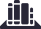 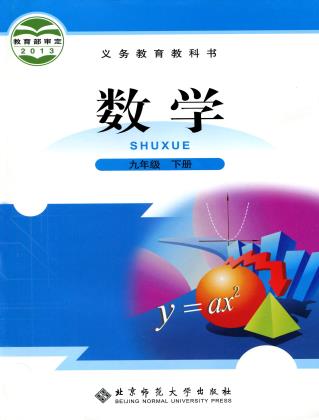 第三章    圆
9  弧长及扇形的面积
WWW.PPT818.COM
【创设情境】
问题1  ⑴若圆的半径为r，则圆的周长等于什么？
⑵若圆的半径为r，则圆的面积等于什么？
⑶什么叫圆心角？一个圆的圆心角是多少度？
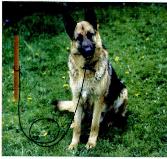 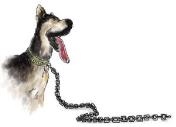 【创设情境】
问题2  在一块空旷平坦的草地上拴着一只狗，拴狗的绳长为3m. 
（1）这只狗的最大活动区域呈什么图形？它的面积是多少？这个图形的周长是多少？
（2）如果这只狗拴在夹角为90°的墙角，那么它的最大活动区域有多大？这个区域的边缘长是多少？
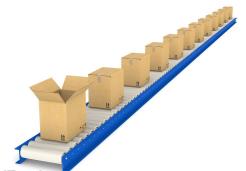 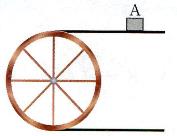 【启发思考】
问题3  如图，某传送带的一个转动轮的半径为10cm.
(1)转动轮转一周，传送带上的物品A被传送多少厘米?
(2)转动轮转1°，传送带上的物品A被传送多少厘米?
(3)转动轮转n°，传送带上的物品A被传送多少厘米?
【启发思考】
问题4   如图，由组成圆心角的两条半径和圆心角所对的弧围成的图形叫做扇形．观察图形，回答下列问题：
（1）扇形所在的圆的半径越大，扇形面积将怎样变化？
（2）扇形的圆心角越大，扇形面积又将怎样变化？
（3）由此可知，扇形面积与哪些因素有关？
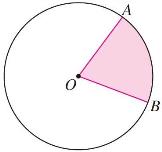 【探究问题】
问题5   怎样计算圆半径为R，圆心角为n°的扇形面积呢？
引导：想一想，如何计算圆的面积？圆面积可以看作是多少度的圆心角所对的扇形的面积？1°的圆心角所对的扇形面积是多少？n°的圆心角呢？
【形成结论】
圆的弧长公式：
n°的圆心角所对的弧长为           ．
扇形的面积公式：
圆心角为n°的扇形面积是               ．
半径为R的圆的弧长l及对应扇形面积S之间的关系：          ．
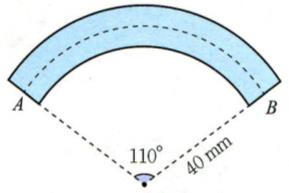 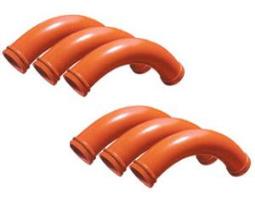 【巩固提高】
例1  制造弯形管道时，需要先按中心线计算“展直长度”再下料，试计算下图所示的管道的展直长度，即的长（结果精确到0.1mm）．
【巩固提高】
例2  扇形AOB的半径为12cm，∠AOB＝120°，求       的长(结果精确到0.1cm)和扇形AOB的面积(结果精确到0.1)
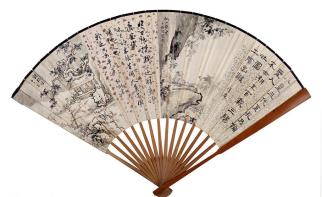 【巩固提高】
学生练习   课本101页随堂练习第1题、第2题．
【巩固提高】
今天学习了什么？有什么收获？
本节课应该掌握：
1、弧长的计算公式．
2、扇形的面积公式．
3、弧长l及扇形的面积S之间的关系，并能已知一方求另一方．
【巩固提高】
布置作业：
1、教科书习题3.11第1题、第2题．（必做题）
2、教科书习题3.11第3题、第4题．（选做题）